Smoking cessation outcomes of an intensive tobacco treatment program within mental health and addictions services
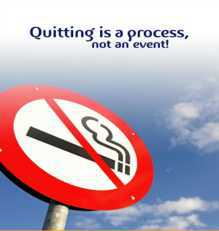 Chizimuzo Okoli, PhD, MPH, RN
Director, Tobacco Treatment and Prevention Division, Kentucky Tobacco Policy Research Program
Assistant Professor, College of Nursing, University of Kentucky

Milan Khara, MBChB, CCFP, cert. ASAM
Clinical Director, Smoking Cessation Clinic,
Vancouver General Hospital, 
Clinical Assistant Professor, Faculty of Medicine, University of British Columbia
[Speaker Notes: Intro
Innovative program of VCH Addiction Services- 1 year
OBJECTIVE:Treating tobacco addiction in “hard to treat smokers” with INTENSIVE treatment
Describe the program and show some prelim data]
Declaration of competing interests
Dr Chizimuzo Okoli has received consultation fees from Vancouver Coastal Health Authority in the previous 12 months

Dr Milan Khara has received unrestricted research funding, speaker’s honoraria, consultation fees or product from the following organisations/companies in the previous 12 months: Interior Health Authority, Pfizer, TEACH, QuitNow Services, Ottawa Heart Institute, Johnson and Johnson, Provincial Health Services Authority, College of Physician’s and Surgeon’s of British Columbia
SIGNIFICANCE
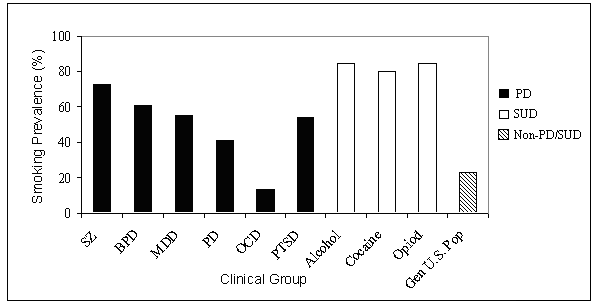 Kalman, Morissette and George (2005), Am. J. Addict., 14: 106-123
[Speaker Notes: 1 million people per year receive addiction treatment in the USA.
Smoking prevalence has fallen from 50% to 19% today in Canada….yet some “specific populations” have grossly disproportionate smoking prevalence…amongst which are pts with SUD
44% cigs to the MI  (population based survey Lasser et al) and smoking prev 67.9% amongst persons who abuse drugs 
Alcohol/ Drug Dependency- 70-90% (Glassman et al 1999)
“hardening” of the smoking population…
-these patients often die of tobacco attributable illness and yet substance abuse programs often ignore tobacco use, for example in a 2003 survey of addiction treatment programs in Canada only 10% reported offering any formal smoking cessation programming…(Currie et al 2003)


BUT…..WHY?.....]
Trends in smoking prevalence by mental health treatment status over time (2004 to 2011)
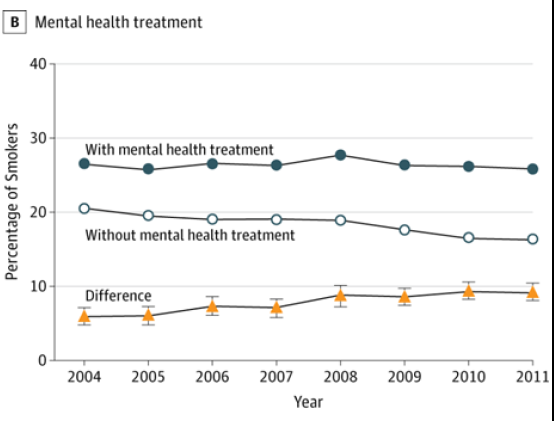 “This suggests that tobacco control policies and cessation interventions targeting the general population have not worked as effectively for persons with mental illness.”
Cook, B.; Wayne, G.; Kafali, E.; Liu, Z.; Shu, C.; Flores, M. Trends in smoking among adults with mental illness and association between mental health treatment and smoking cessation. JAMA 2014, 311, 172-182.
[Speaker Notes: Using nationally representative surveys of noninstitutionalized US residents to compare trends in smoking rates between adults with and without mental illness and across multiple disorders (2004-2011 Medical Expenditure Panel Survey [MEPS])]
Clinical Practice Guidelines
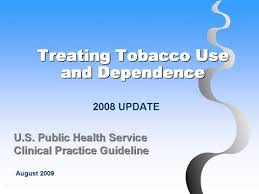 “All smokers with psychiatric disorders, including substance use disorders, should be offered tobacco dependence treatment, and clinicians must overcome their reluctance to treat this population…. Treating tobacco dependence in individuals with psychiatric disorder is made more complex by the potential for multiple psychiatric disorders and multiple psychiatric medications.” 
	(Treating Tobacco Use and Dependence: 2008 Update. Clinical Practice Guideline)
Fiore M, Jaén C, Baker T, et al. Treating Tobacco Use and Dependence: 2008 Update. Clinical Practice Guideline. Rockville, MD: U.S. Department of Health and Human Services. Public Health Service. ;2008.
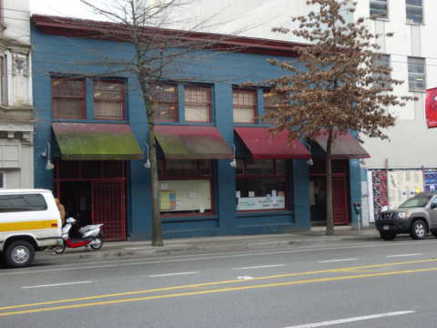 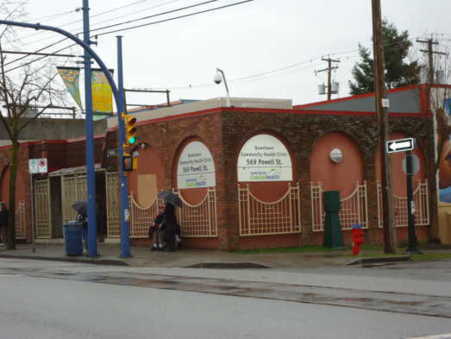 Tobacco Dependence Clinic Sites
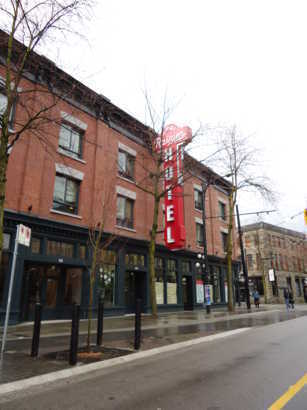 DCHC
Pender Clinic
Rainier
Treatment Philosophy
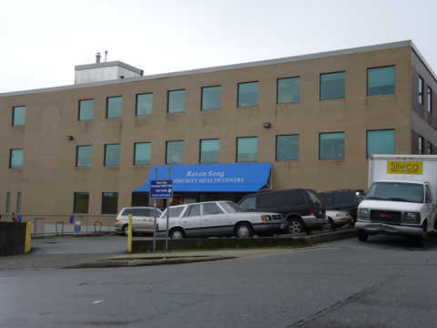 Smoking cessation is a ‘process’ not an event 
     – as such no specific ‘quit date’. 

Concept of ‘titration-to-effect’ – nicotine replacement is provided in increasing doses until the behavior of smoking ceases.
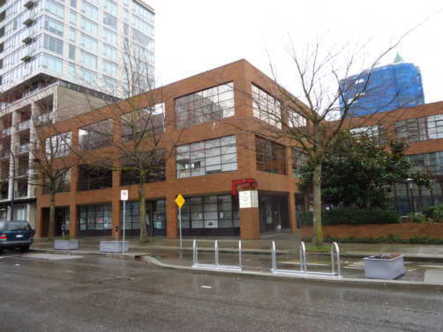 Raven Song
Three Bridges
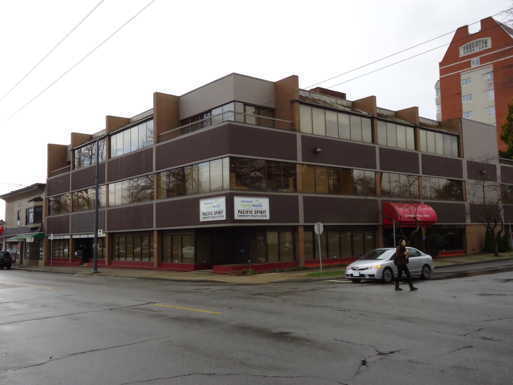 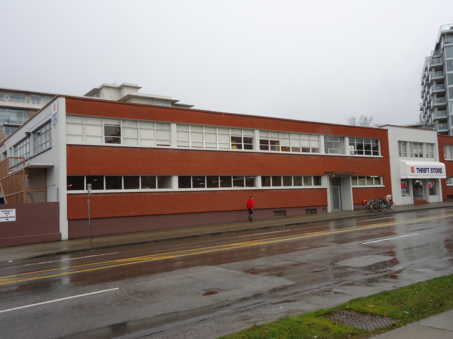 Pacific Spirit
Centre for Concurrent  Disorders
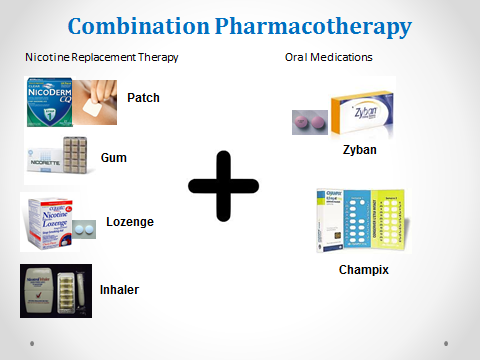 Treatment Approach
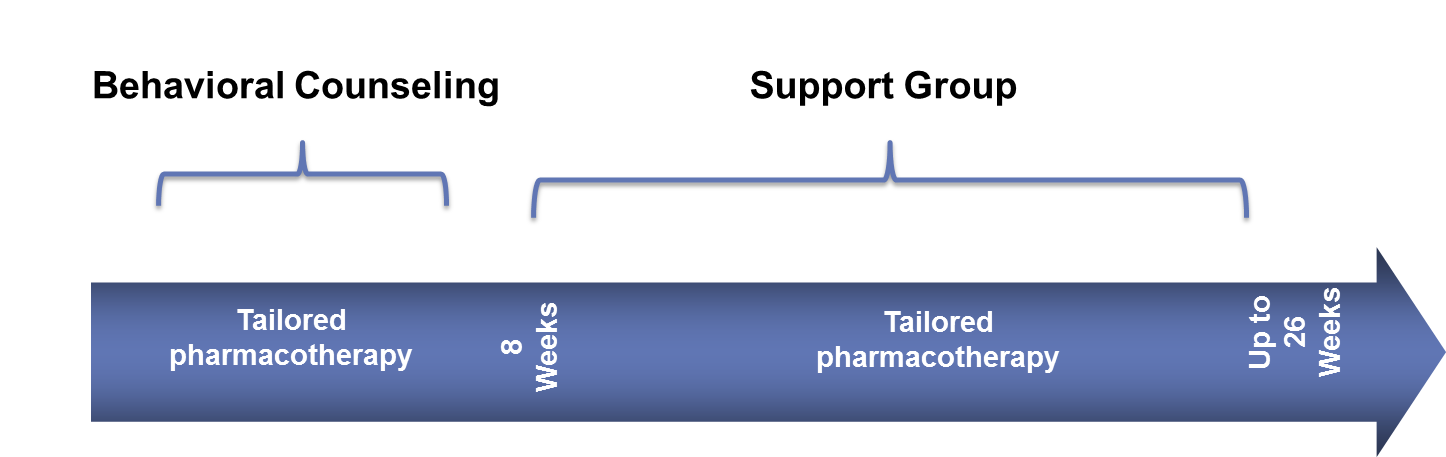 8-week structured group:

Phase 1: engagement in the process – weeks 1-2

Phase 2: planning for change – weeks 3-4

Phase 3: sustaining change – weeks 5-8
Specific aims
To assess smoking cessation rates at end-of-treatment 
 
To examine predictors of successful smoking cessation
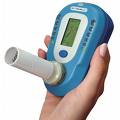 Sample for evaluation
1075
Intent-to-treat
289
Not engaged
(Had < 2 visits)

Marijuana use (18.3% vs. 10.1%)
Younger (45.8 years vs. 48.2 years)
Lower Expired CO at baseline (18.5 vs 20.5)
786
Engagers
623
Completers
163
Non-completers
(Had < 6 visits)
Analysis is based on a retrospective chart review of participants in the Tobacco Dependence Clinic program (between Sept 2007 and Mar, 2012) from 8 clinics, in Vancouver, Canada
[Speaker Notes: WHAT TIME PERIOD IS THIS?]
History of a substance use and/or psychiatric disorder (N = 1075, 58.6% Male)
Psychotic
Percent %
Anxiety
None
Mood
Sample characteristics (N = 1075, 57% male)
Smoking cessation* outcomes at end-of-treatment
*Smoking cessation at end-of-treatment (i.e., anytime between 8 weeks to 26 weeks) based on 7-day point-prevalence of abstinence verified by expired CO levels
Smoking cessation by SUD and PD among program completers (n = 623)*
Percent %
* No statistically significant differences between groups
Smoking Cessation by length of stay in the program 
(n = 1075)
Percent %
Statistically significant linear-by-linear associations  χ2=195.7 (df = 1), p <.0001
Multivariate predictorsa of smoking cessation among program completers at end of treatment (n = 623)
Hosmer-Lemeshow goodness-of-fit: χ2= 7.25 (DF=8),  p=.510
Employing a two-step model building process in which variables associated with smoking cessation (at alpha < .05) in the unadjusted analyses are included in a second-step for adjusted analyses. Variables included were: Sex, Psychiatric disorder categories, Substance use disorder categories, co-occurring disorder categories, ever used evidence-based modality to stop smoking in the past (yes vs no), length of time able to quit at last attempt (6 months or less vs. greater than 6 months), Type of pharmacotherapy used for treatment (single, combination, varenicline), age, age at smoking initiation, importance of quitting, confidence in quitting, cigs/day, FTND, expired Co levels at baseline, and total visits to the program. Only variables which were significantly predictive of smoking cessation in the final adjusted multivariate model are shown. 

            * = p <.05, ** = p <.001, *** = p <.001
Effectiveness of type of pharmacotherapy on successful smoking cessation by co-occurring disorders among completers (n = 623)
Note: a. The single NRT group includes gum/lozenge/inhaler (n = 36), single nicotine patch (n= 196) and 5 individuals who were concurrently taking Bupropion. The Varenicline group includes 108 individuals using only varenicline and 58 individuals using varenicline and NRT.

All analysis adjusted for demographics (sex and age), total number of weeks in program, and switching pharmacotherapy (yes vs. no) during treatment.

* = p <.05
Conclusions
Intensive tobacco dependence treatment enhances smoking cessation for those with mental illnesses or substance use disorders.

Treatment should include best practices using behavioural counseling combined with pharmacotherapy. 

Treatment durations beyond 8-12 weeks should be considered to maximize effectiveness of programs

Future studies may explore effectiveness of different combinations of pharmacotherapy by mental health/substance use diagnoses
Questions??
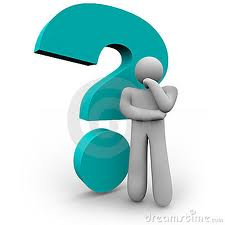